January 2019
Use cases for RTA in vehicles
Date: 2019-01-14
Authors:
Slide 1
Jim Lansford (Qualcomm)
January 2019
Abstract
This presentation introduces automotive use cases and market/technical requirements for time sensitive and high reliability communications inside a vehicle.
Slide 2
Jim Lansford (Qualcomm)
January 2019
Automotive communication architecture
Multiple protocols
CANBus
LIN
MOST
FlexRay
802.3bp/bw (twisted pair Ethernet)
Varied requirements
AVB/TSN
ASIL/ISO 26262
Wiring harness weight & complexity is a concern
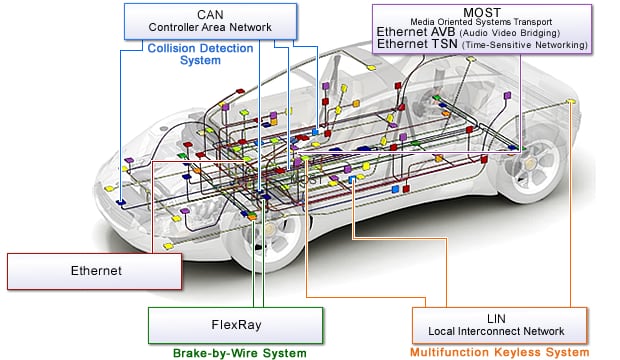 WLAN could possibly reduce weight and complexity, but will need to meet reliability, latency and security requirements
Slide 3
Jim Lansford (Qualcomm)
January 2019
Intra-vehicle Communication Requirements (WLAN)
Robustness
	AV:  High (users will expect wire-like multimedia QoE)
	Actuators: Very high (shouldn’t have to press a button twice)
	Sensors: Very high (depending on use case – washer fluid isn’t critical)
Latency requirements (How important is low latency?)
	AV: High importance – AVB/TSN/AVnu (802.1BA, 802.1AS…125 sec interframe, 1 sec accuracy)
	Actuators: Medium-High importance (wire-like response)
	Sensors: Medium-High importance (some sensors need very low latency)
Security
	AV: Medium (encryption for content protection may be required)
	Actuators: Very High
	Sensors: Very High (depending on use case)
NOTE: Automotive Safety Integrity Level (ASIL) requirements will be needed for actuator/sensor functional safety.  ASIL has its own timing requirements to prevent MITM and other attacks.  ISO 26262
Slide 4
Jim Lansford (Qualcomm)
January 2019
Conclusion
Replacing wired connections in a vehicle with wireless LAN could reduce weight and wiring harness complexity
Adding a redundant link via wireless is also useful
Automotive uses place high demands on robustness, latency, and security
AV distribution requires high bandwidth, low latency
802.1BA & 802.1AS + others
802.11ad/ay are excellent candidates – under evaluation by OEMs
Sensors/actuators need high reliability and security
ASIL requirements will also require low latency
Slide 5
Jim Lansford (Qualcomm)
January 2019
References
[1] ASIL link on Wikipedia: https://en.wikipedia.org/wiki/Automotive_Safety_Integrity_Level 
[2] ISO 26262 link on Wikipedia: https://en.wikipedia.org/wiki/ISO_26262#Automotive_Safety_Integrity_Level_(ASIL)
Slide 6
Jim Lansford (Qualcomm)